Elementary 3- Unit 8
Session 4
Oral quiz
Tell us about an interesting childhood memory (use past simple – time references – adverbs)
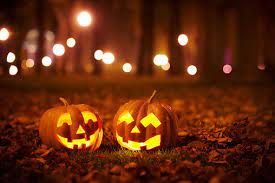 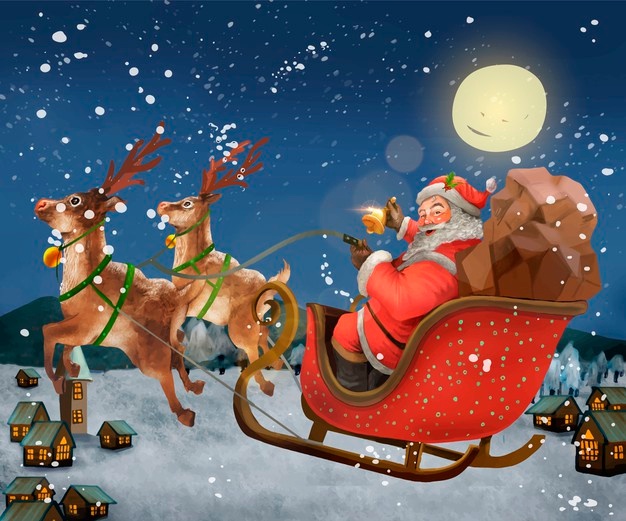 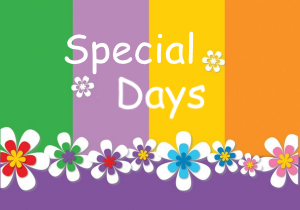 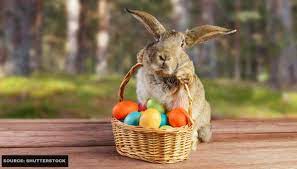 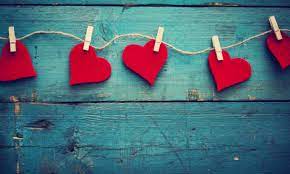 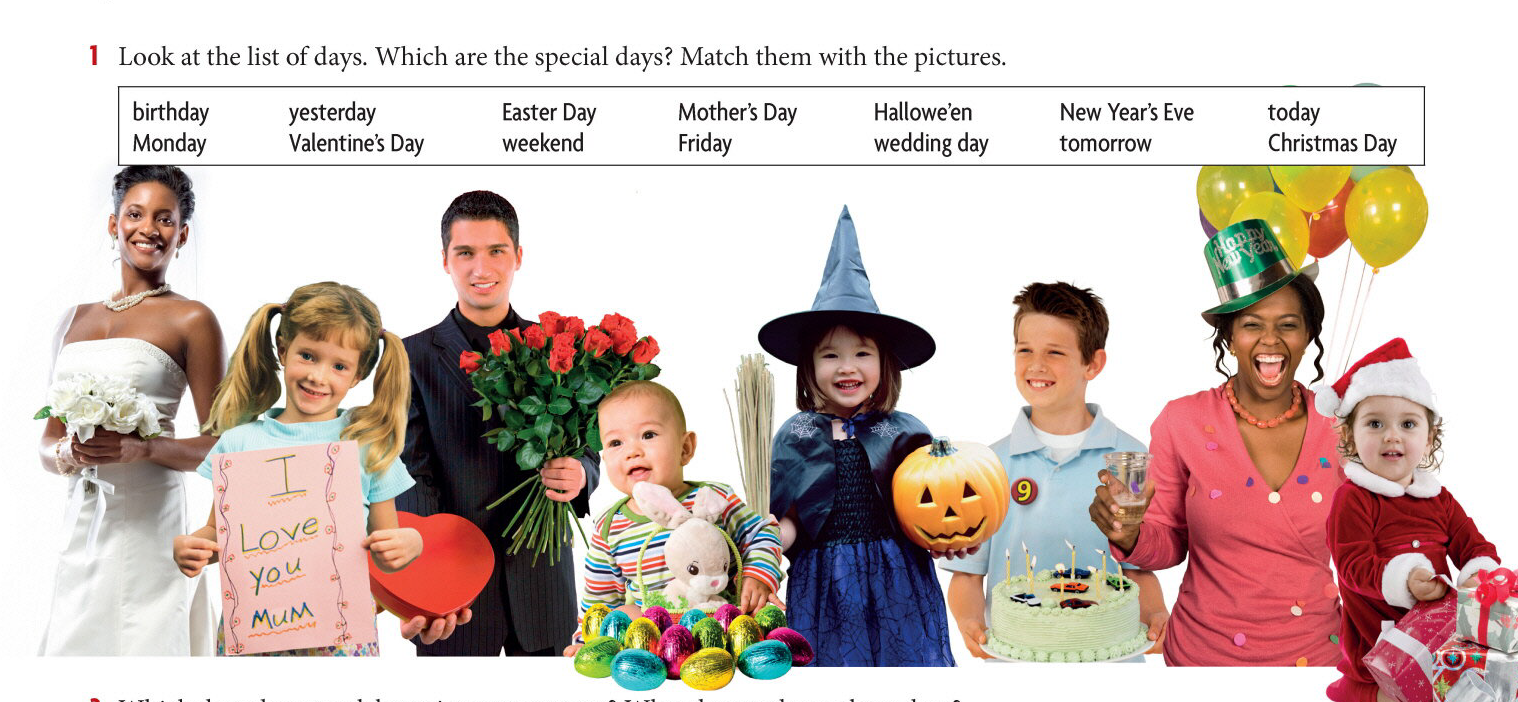 Breakout room
Wedding day
Mother’s day
Valentine’s day
Birthday
New Year’s Eve
Halloween
Christmas day
Easter day
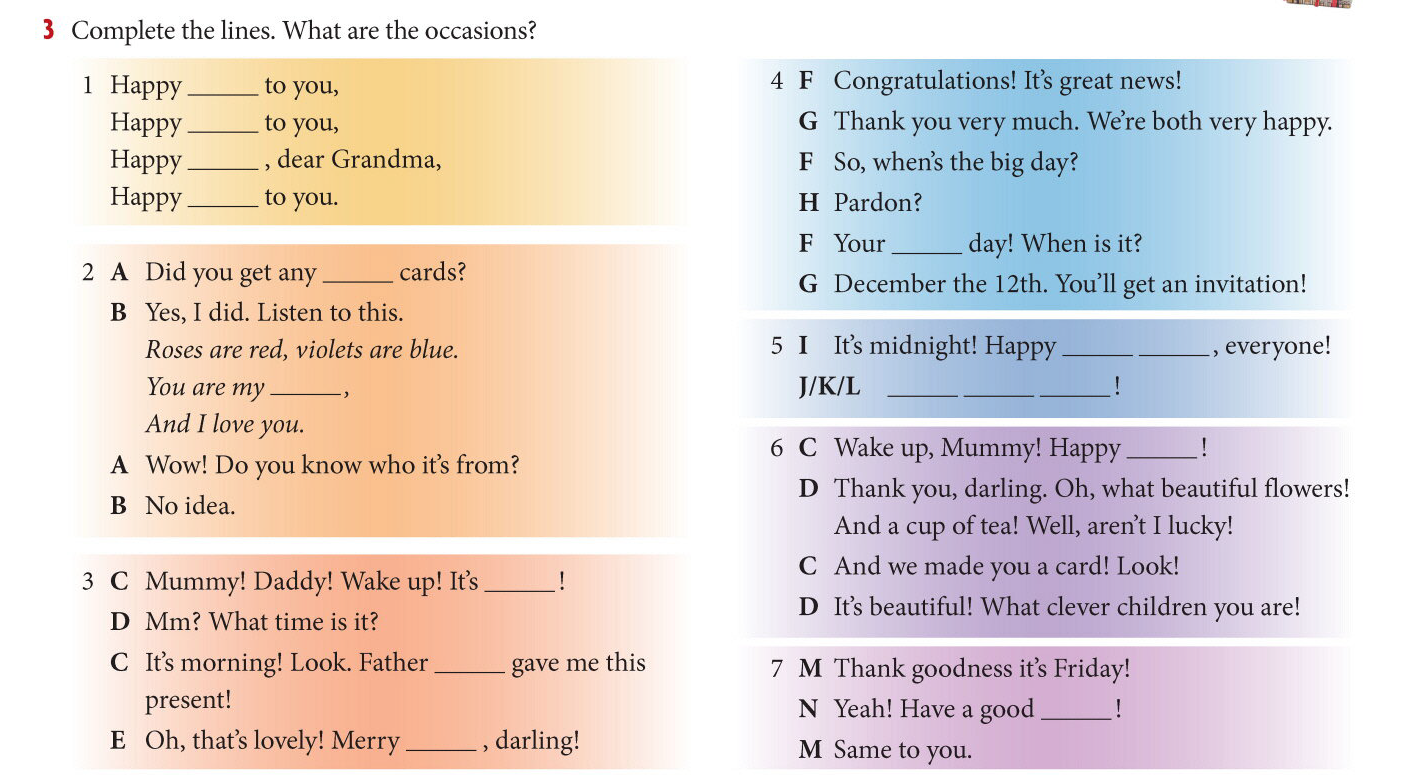 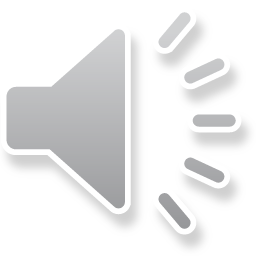 birthday
birthday
birthday
birthday
Wedding
Valentine
New Year
Valentine
Happy New Year
Mother’s Day
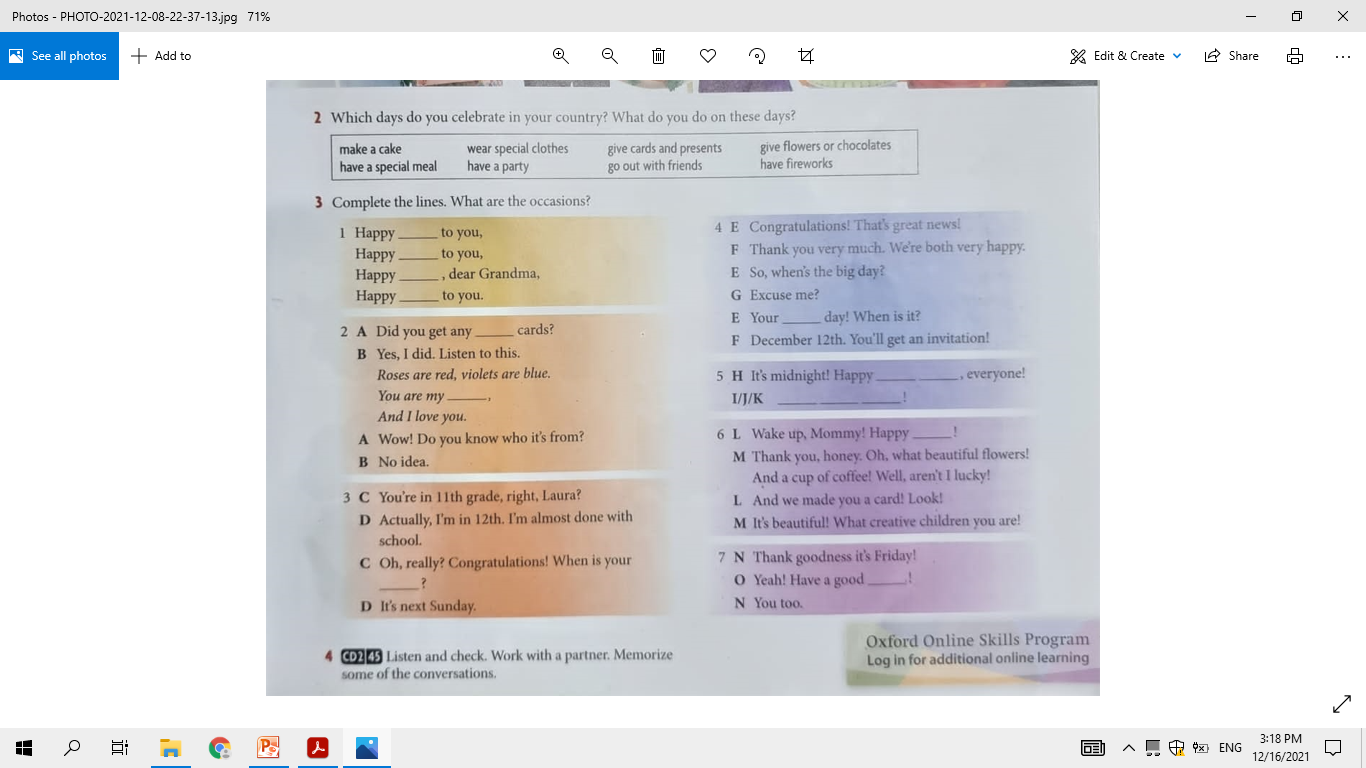 /Thursday!
graduation
Weekend
What is the difference between the 2 photos?
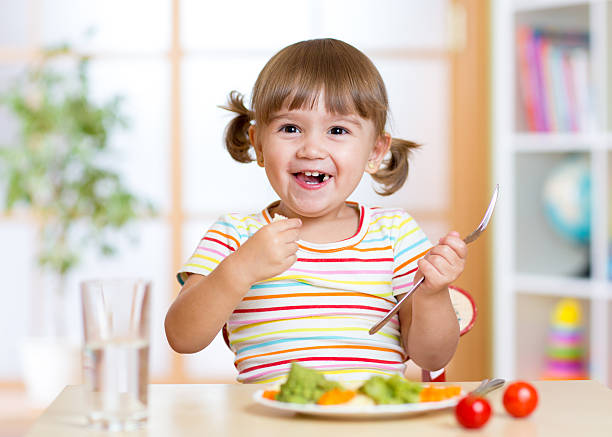 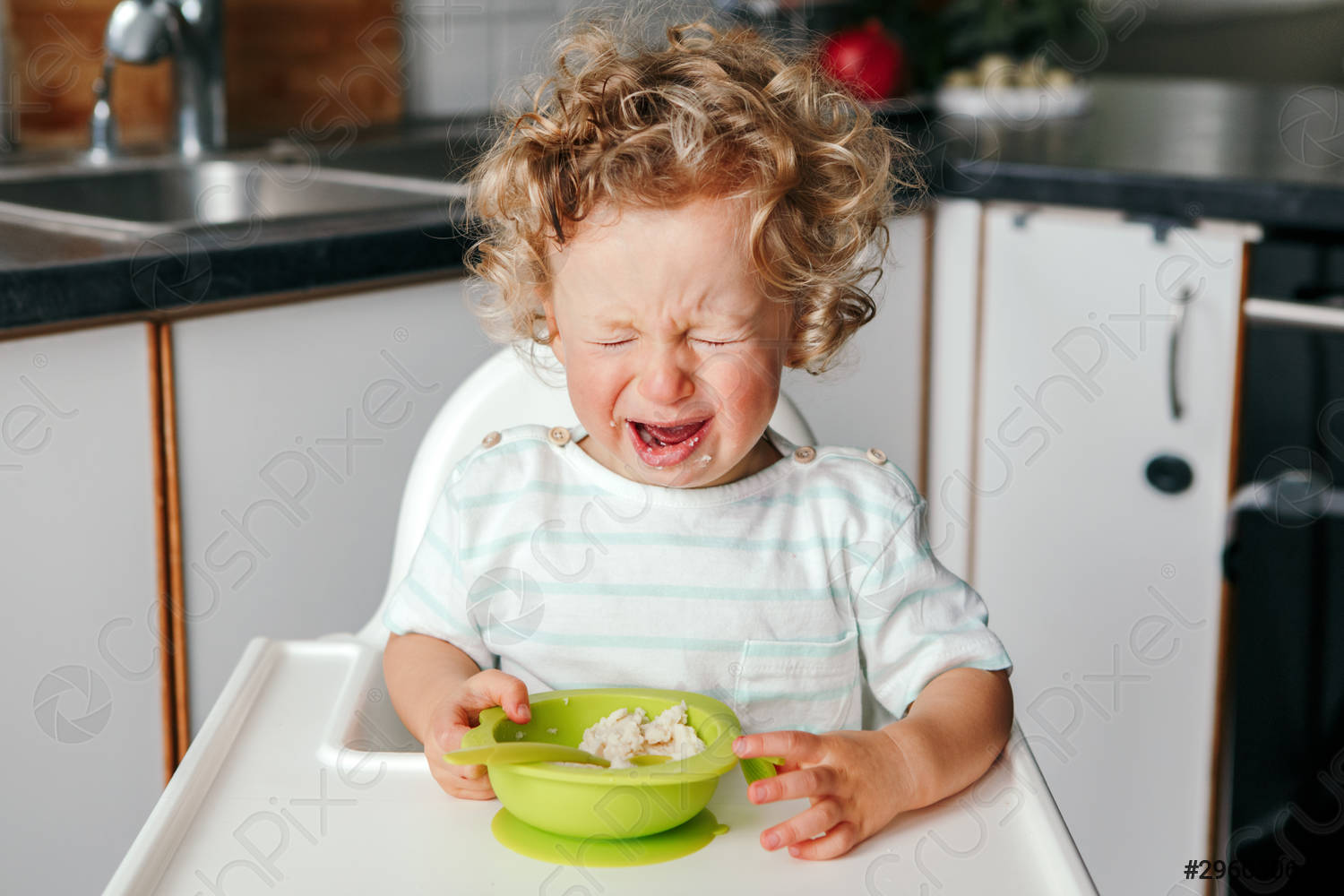 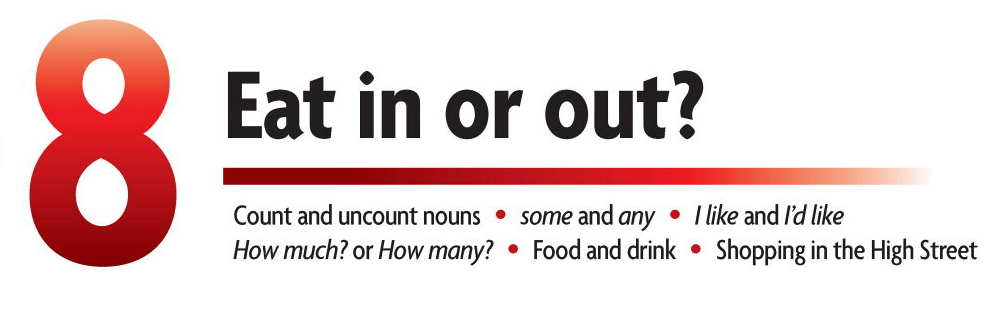 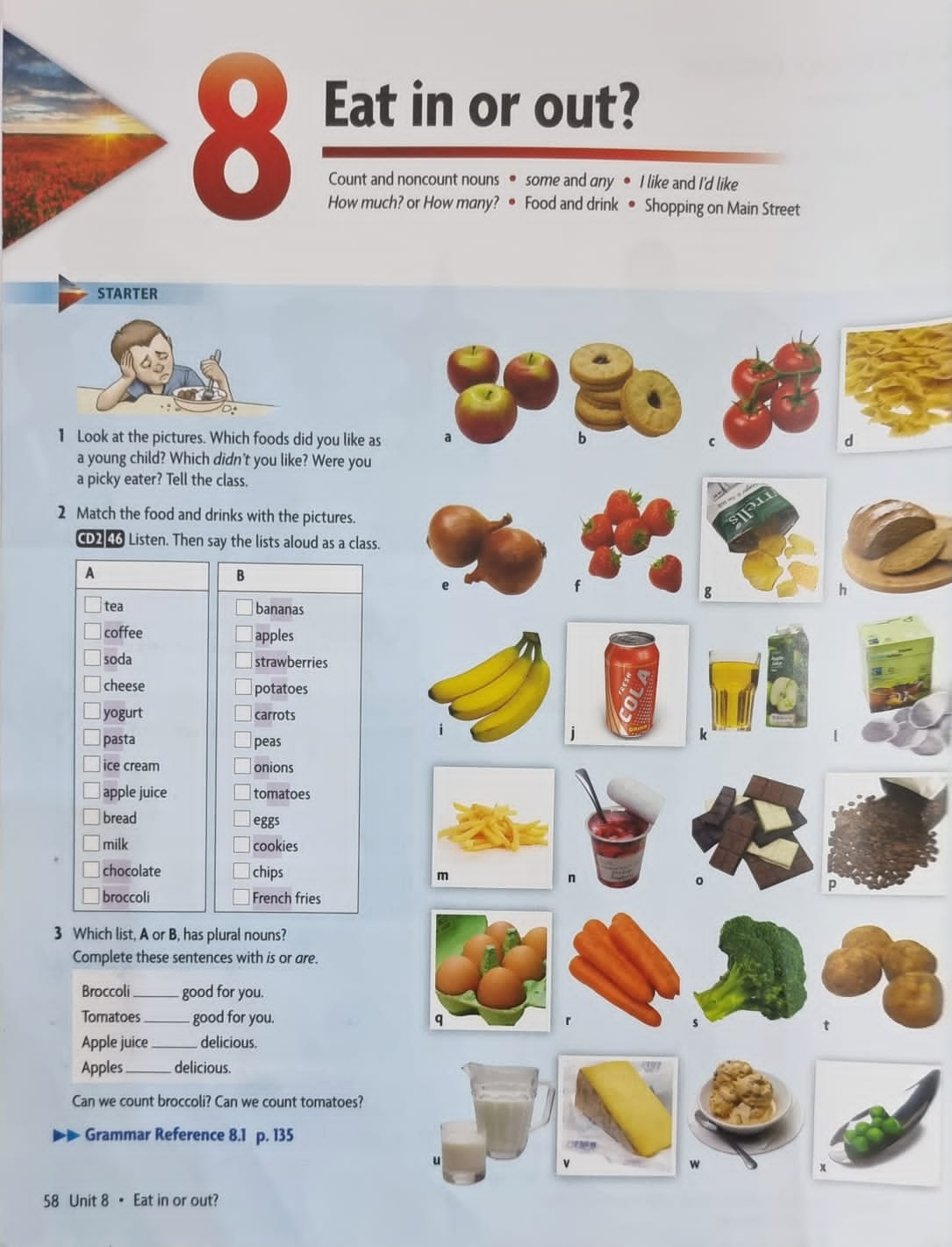 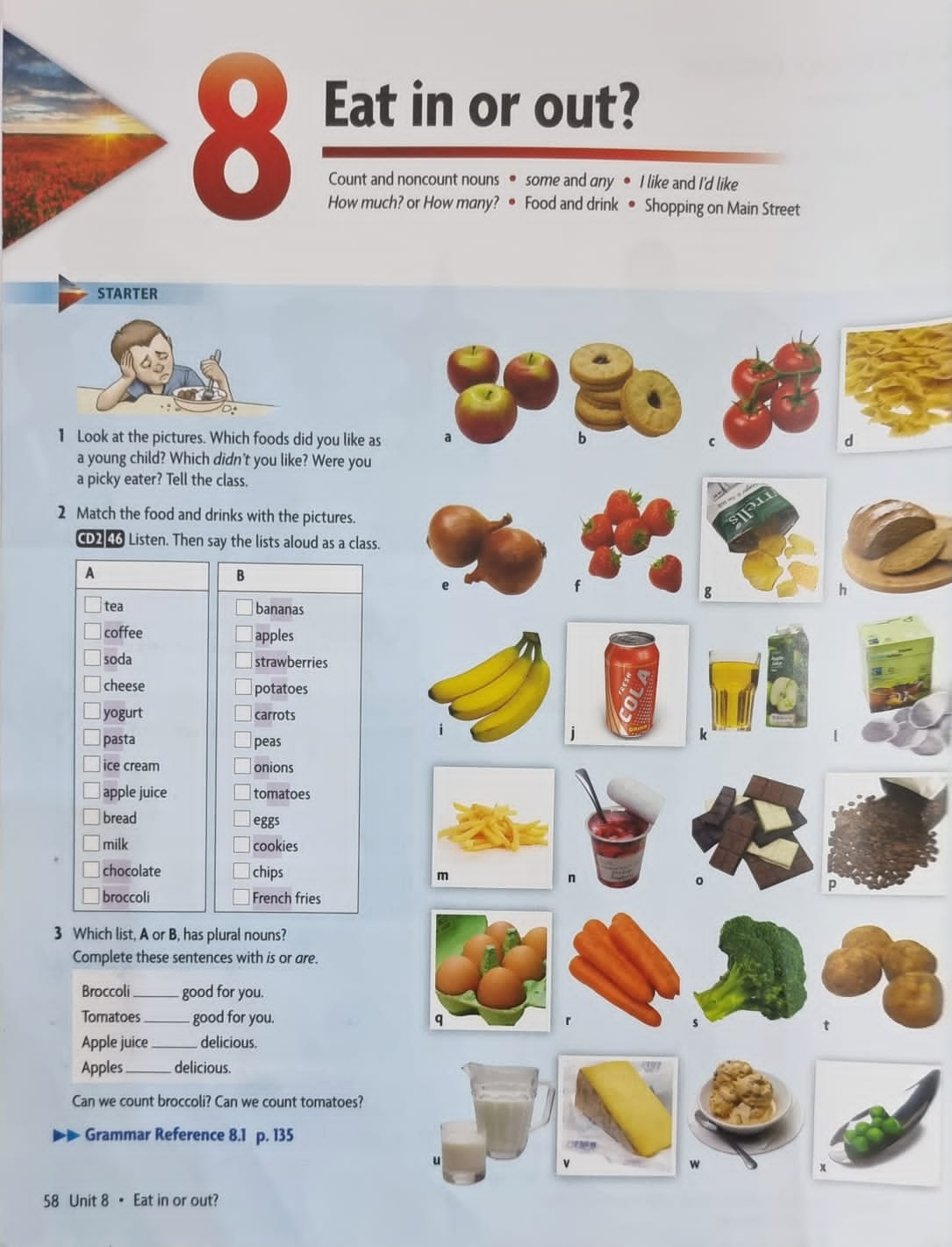 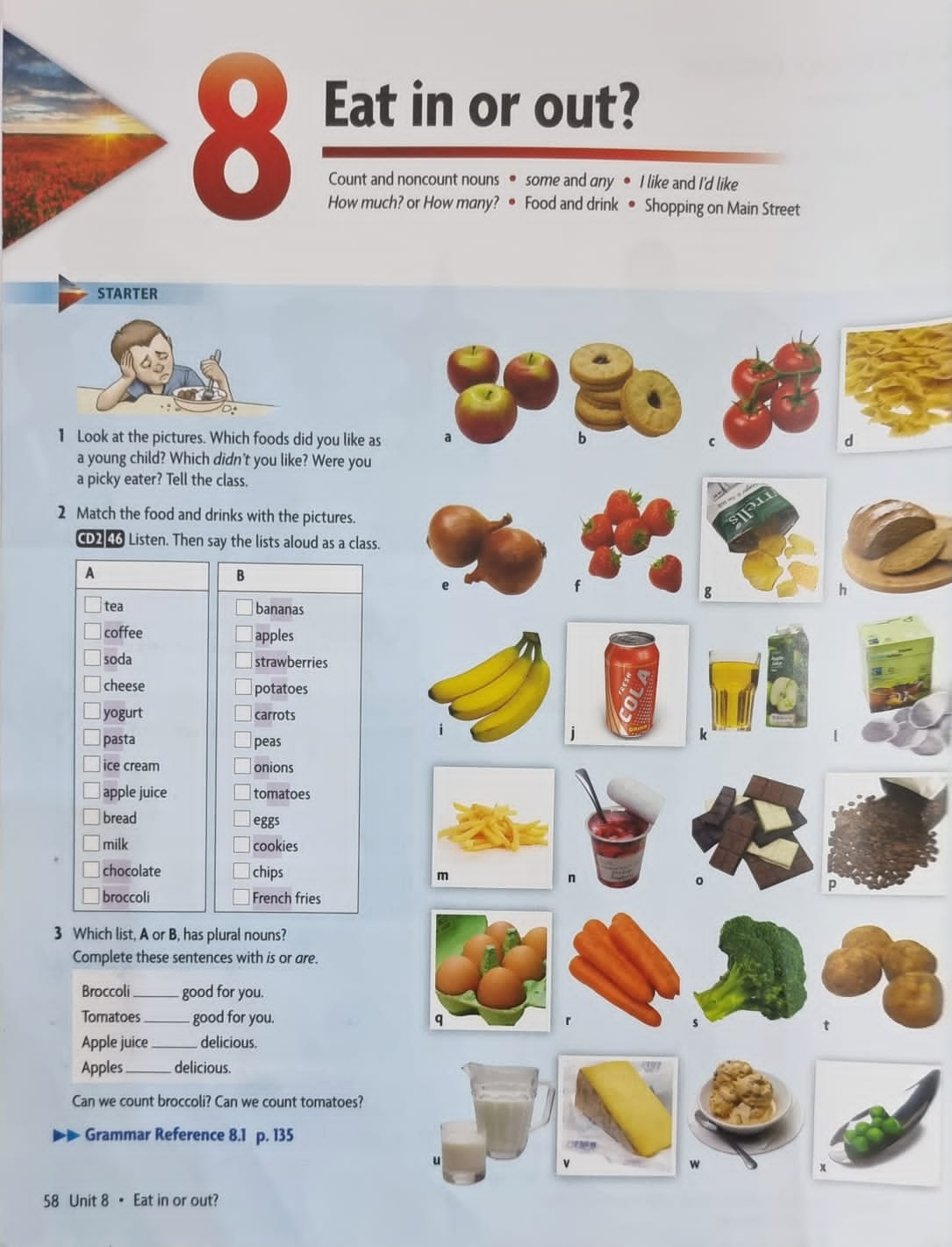 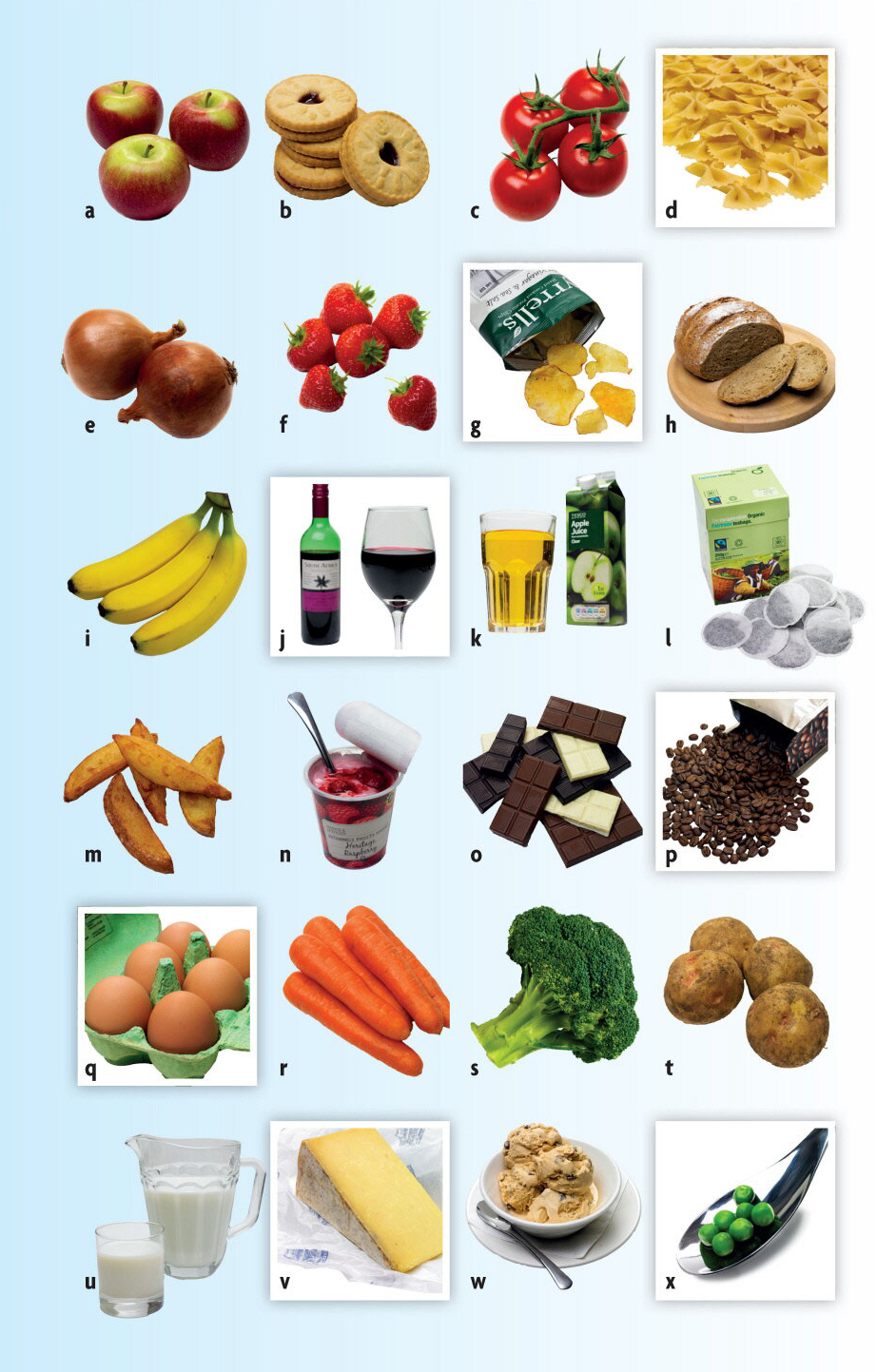 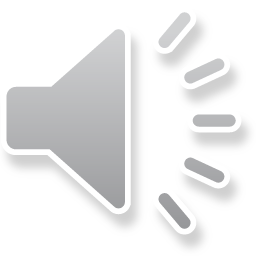 i
l
a
p
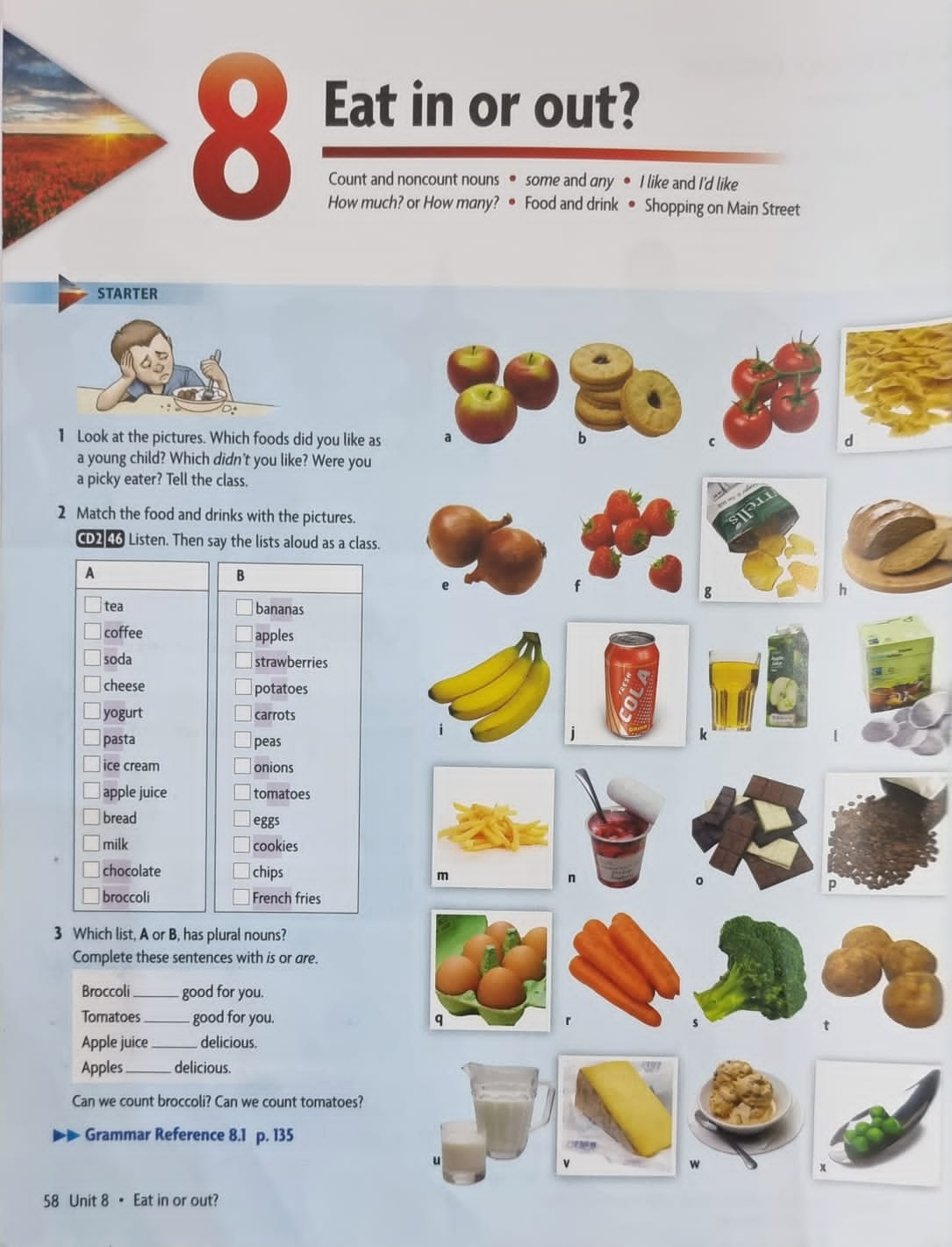 j
f
v
t
n
r
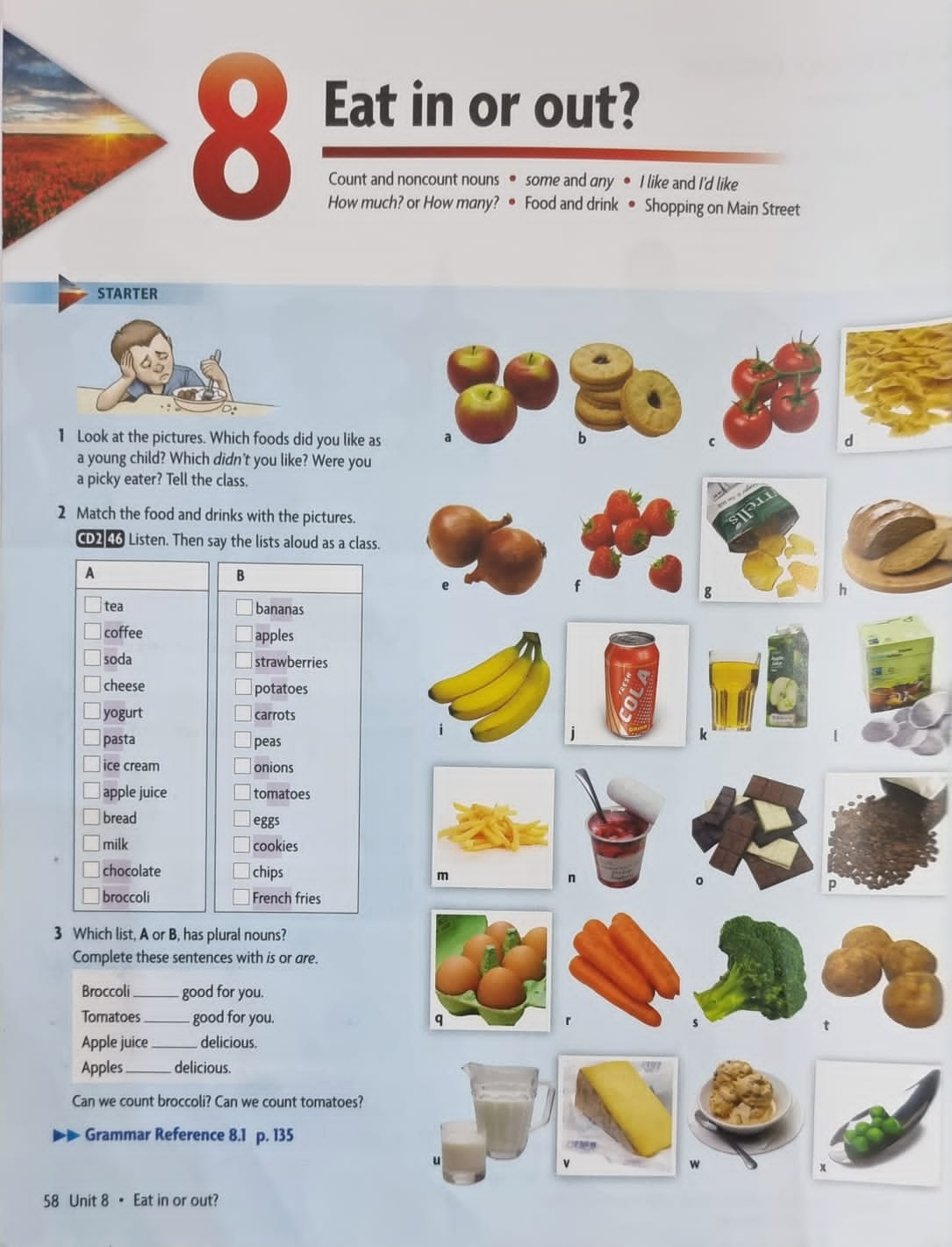 x
d
w
e
k
c
q
h
u
b
g
o
s
m
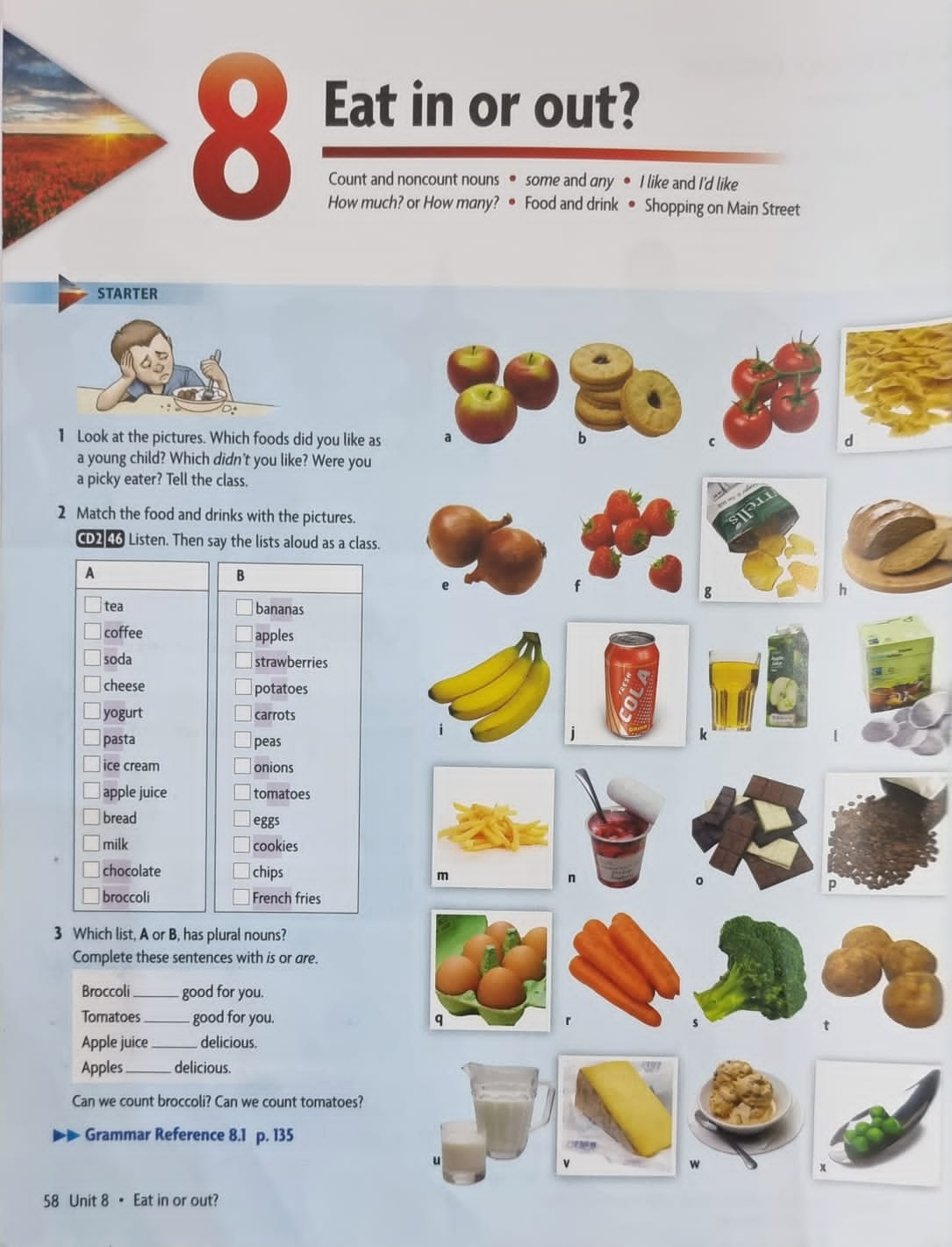 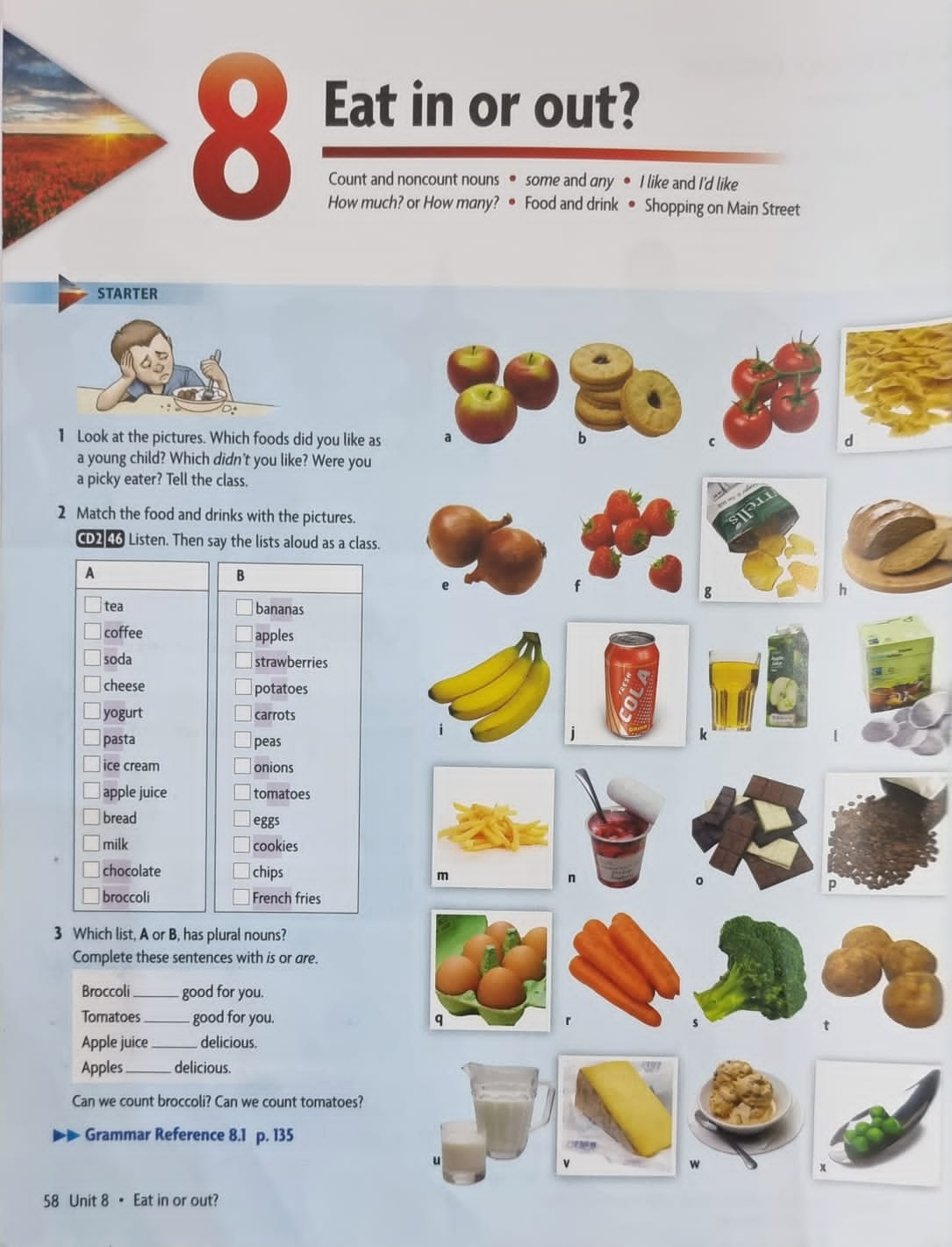 is
are
is
are
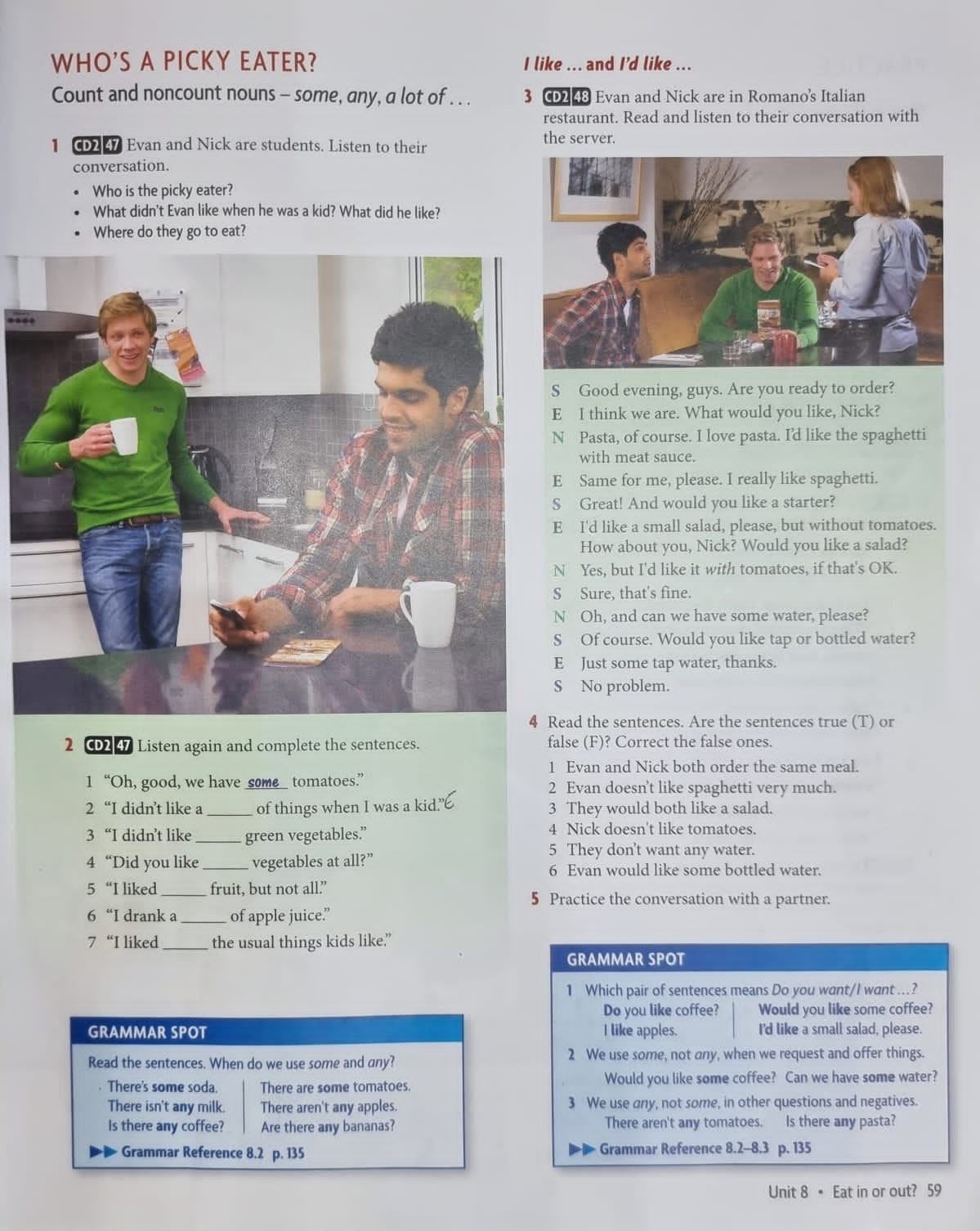 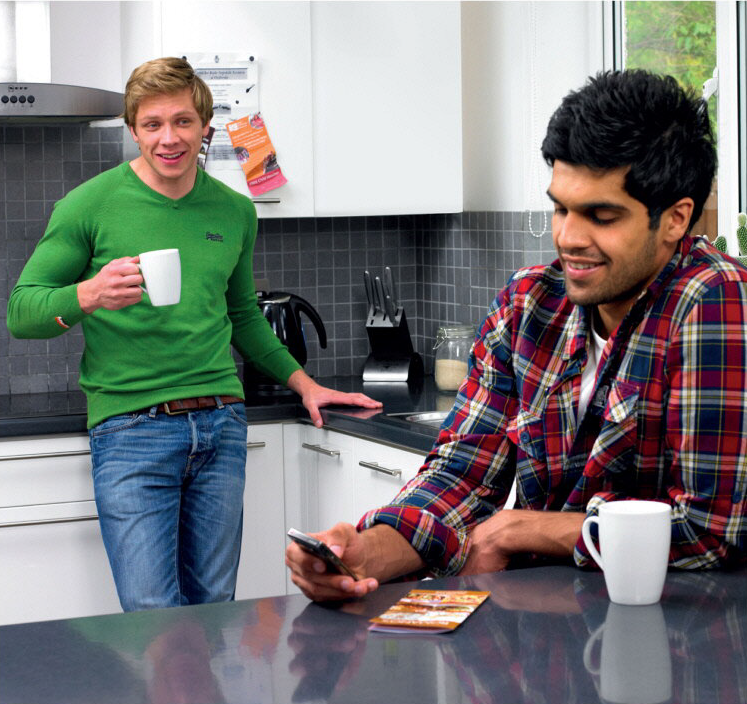 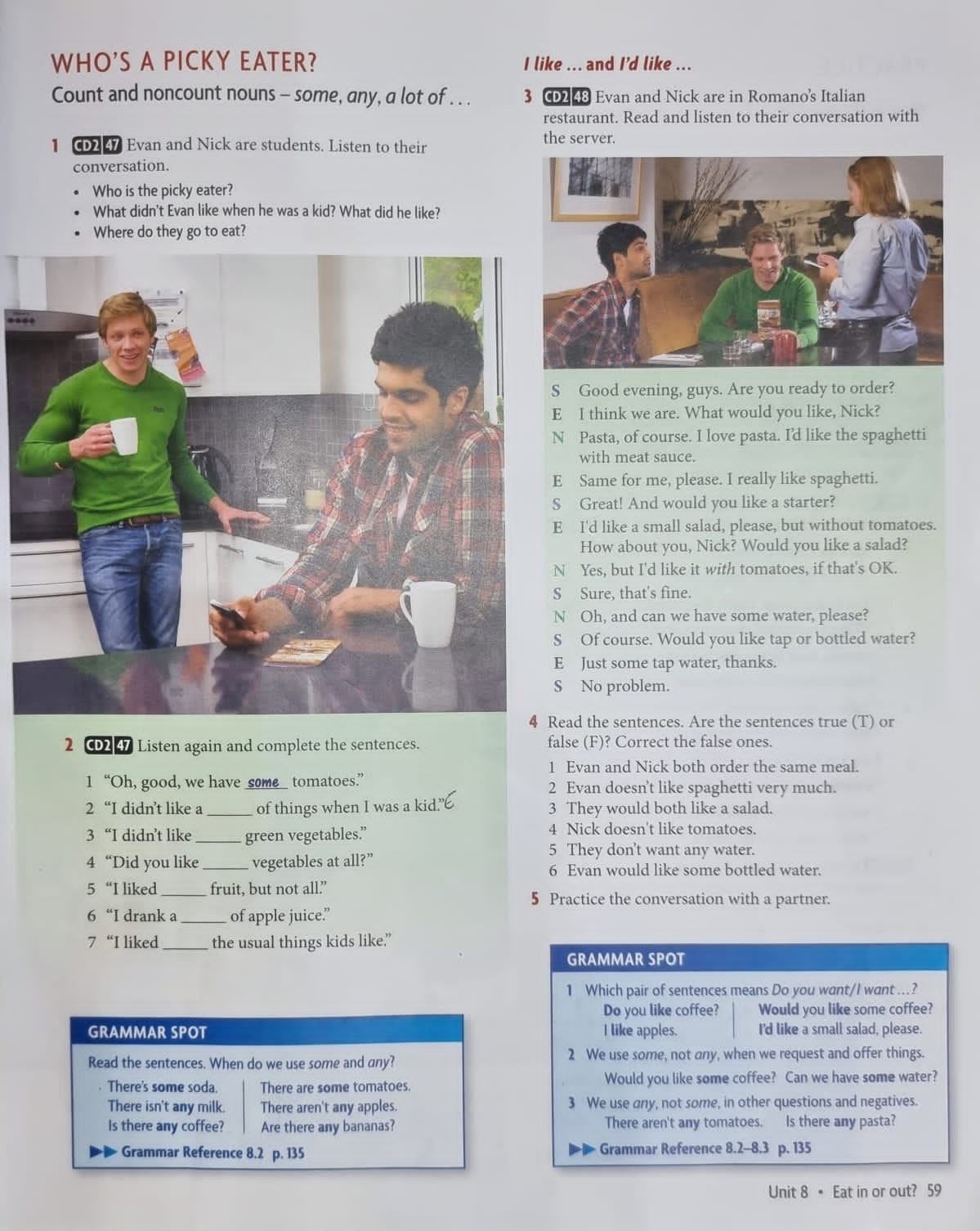 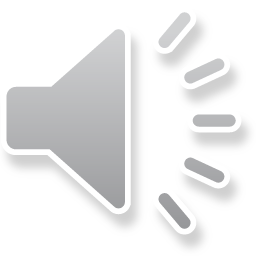 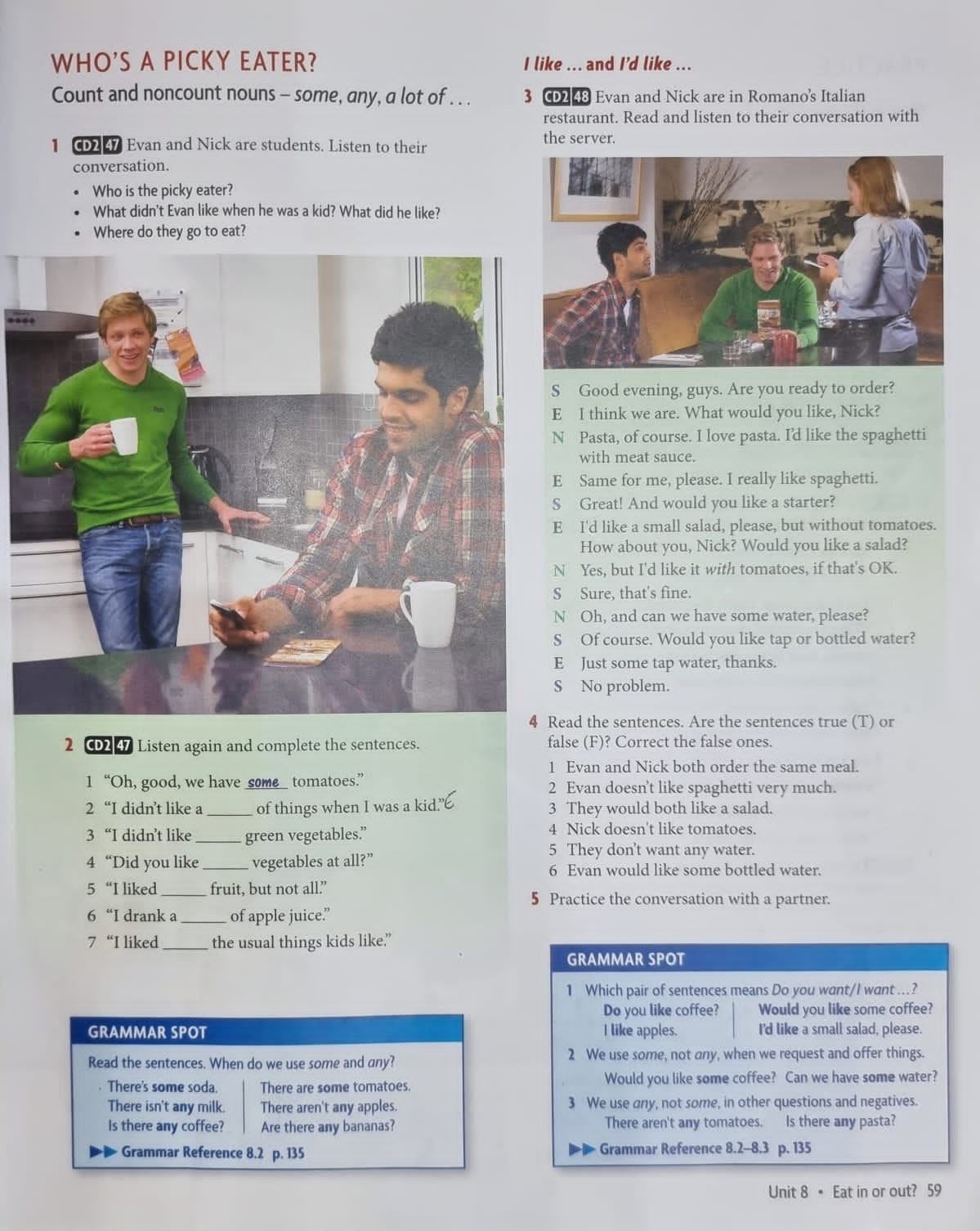 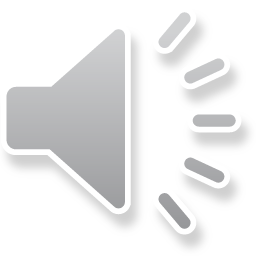 lot
any
any
some
lot
all
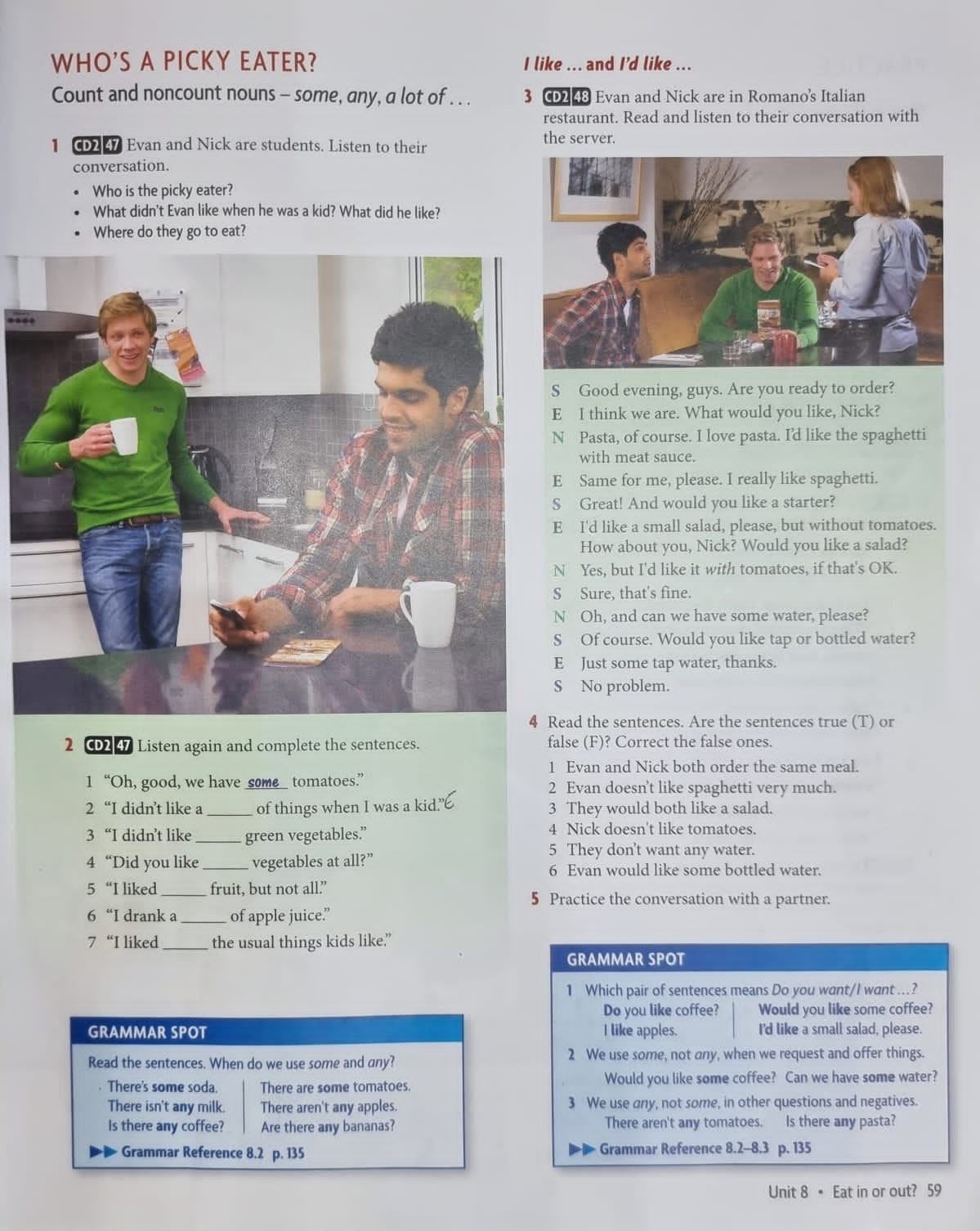 countable
uncountable
Negative/ uncountable
Negative/ countable
question/ uncountable
question/ countable
any – some -  a lot of - all
any
There aren’t ________ parks in the center of Oxford.
Eating out is expensive here. There aren't’ ________ cheap restaurants.
Liverpool has ________ nightclubs..
We saw ________ beautiful places when we went to Austria.
There are ________ of shops near the university.
The house is empty. There aren’t ________ people here today.
There are ________ a lot of expensive new flats next to the river.
You don’t’ like travelling. Have you been to ________ countries?
We need to go to the grocery shop. There aren't ________ potatoes left.
We went to that hotel because we didn’t have ________ options
any
A lot of/ some
Some / a lot of
Some / a lot
any
Some / a lot of
any
any
any / a lot
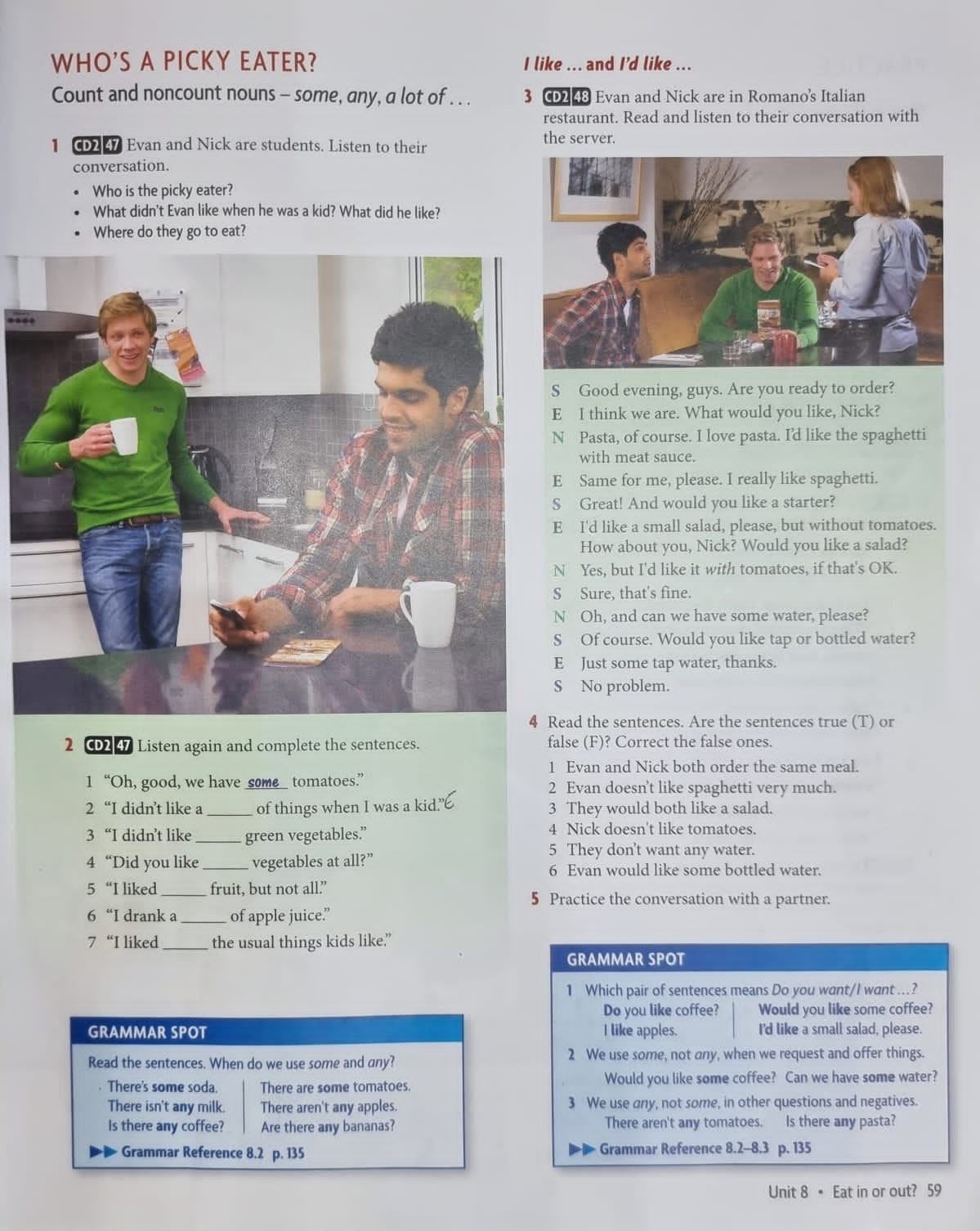 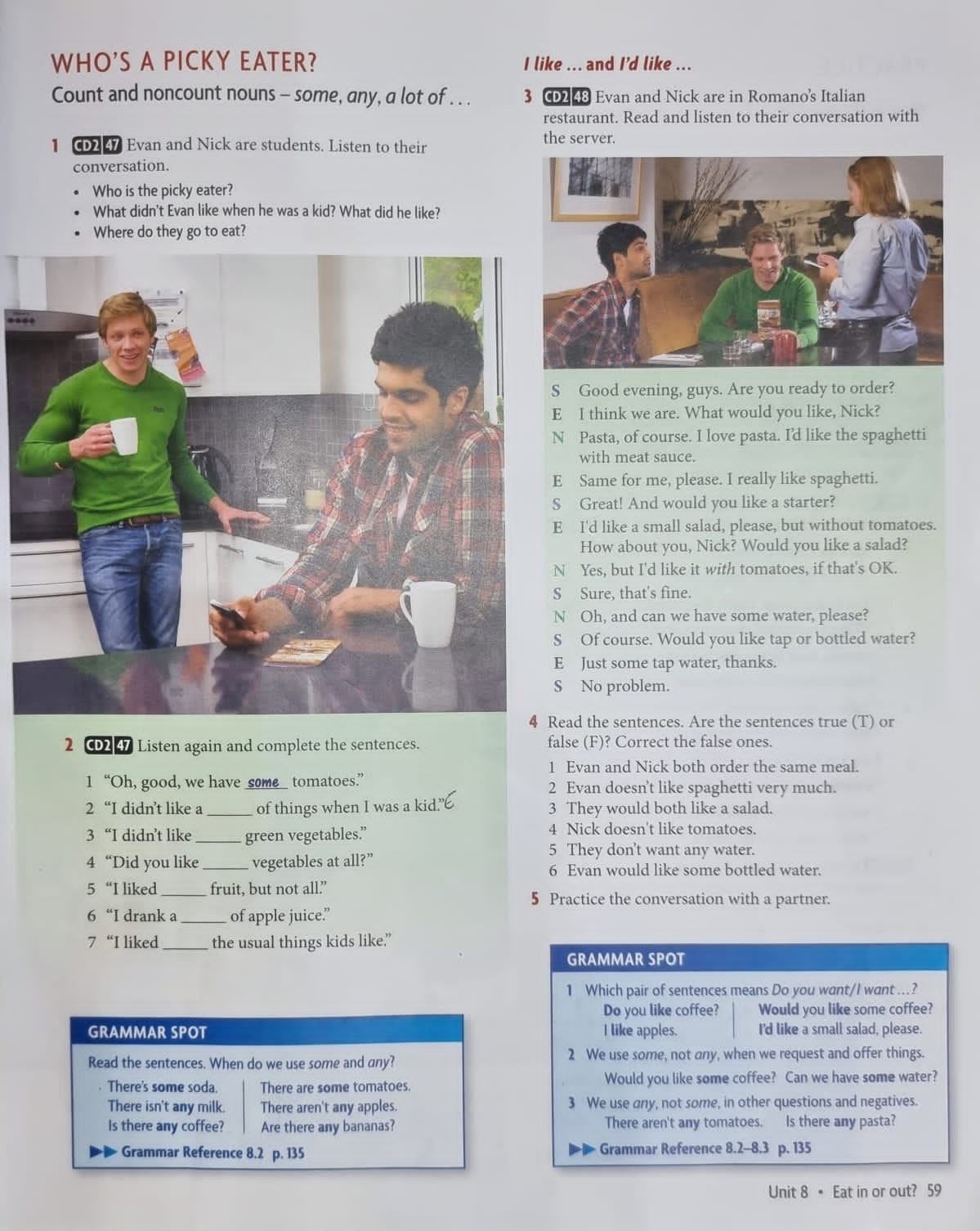 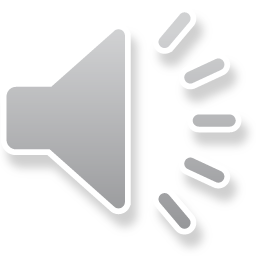 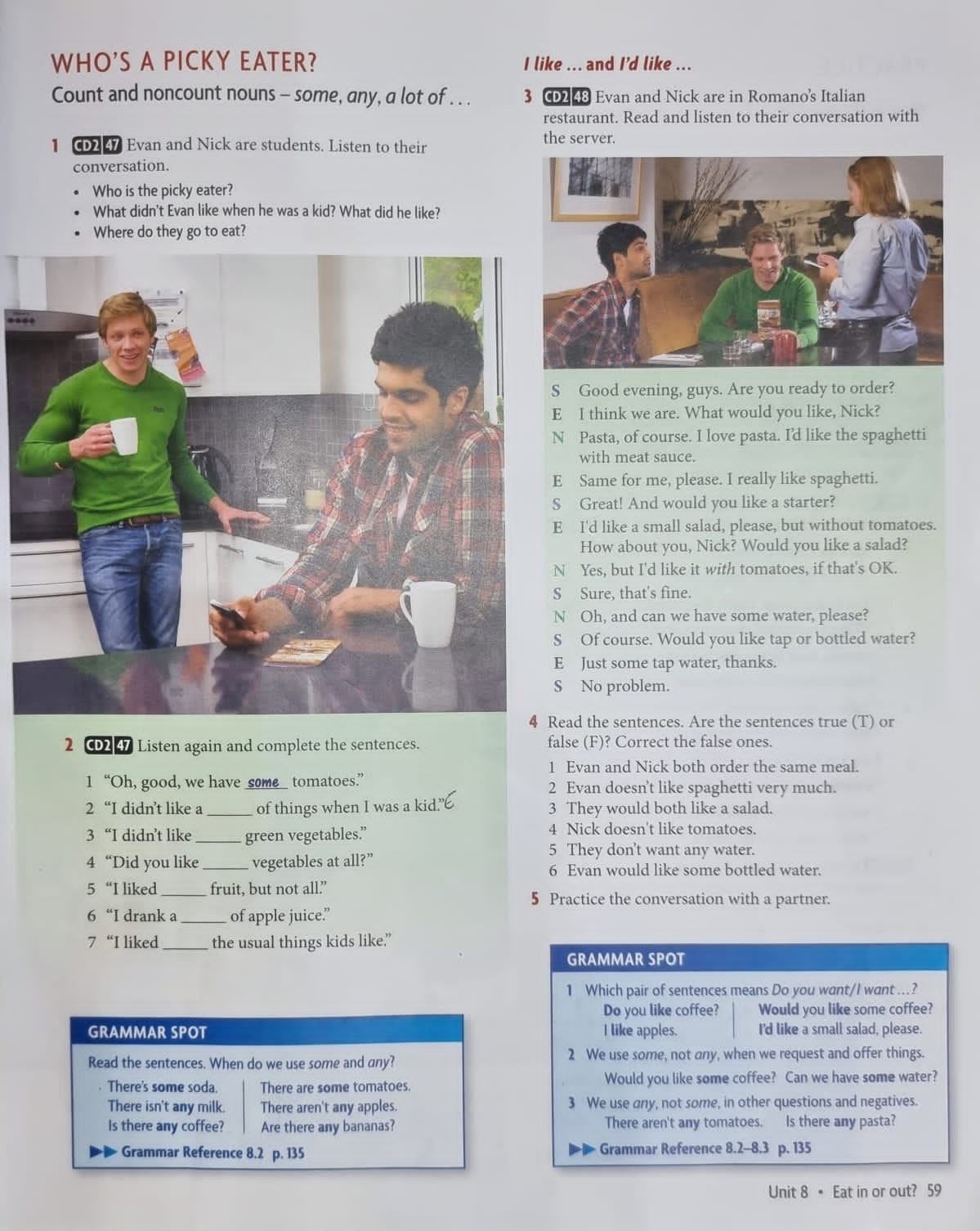 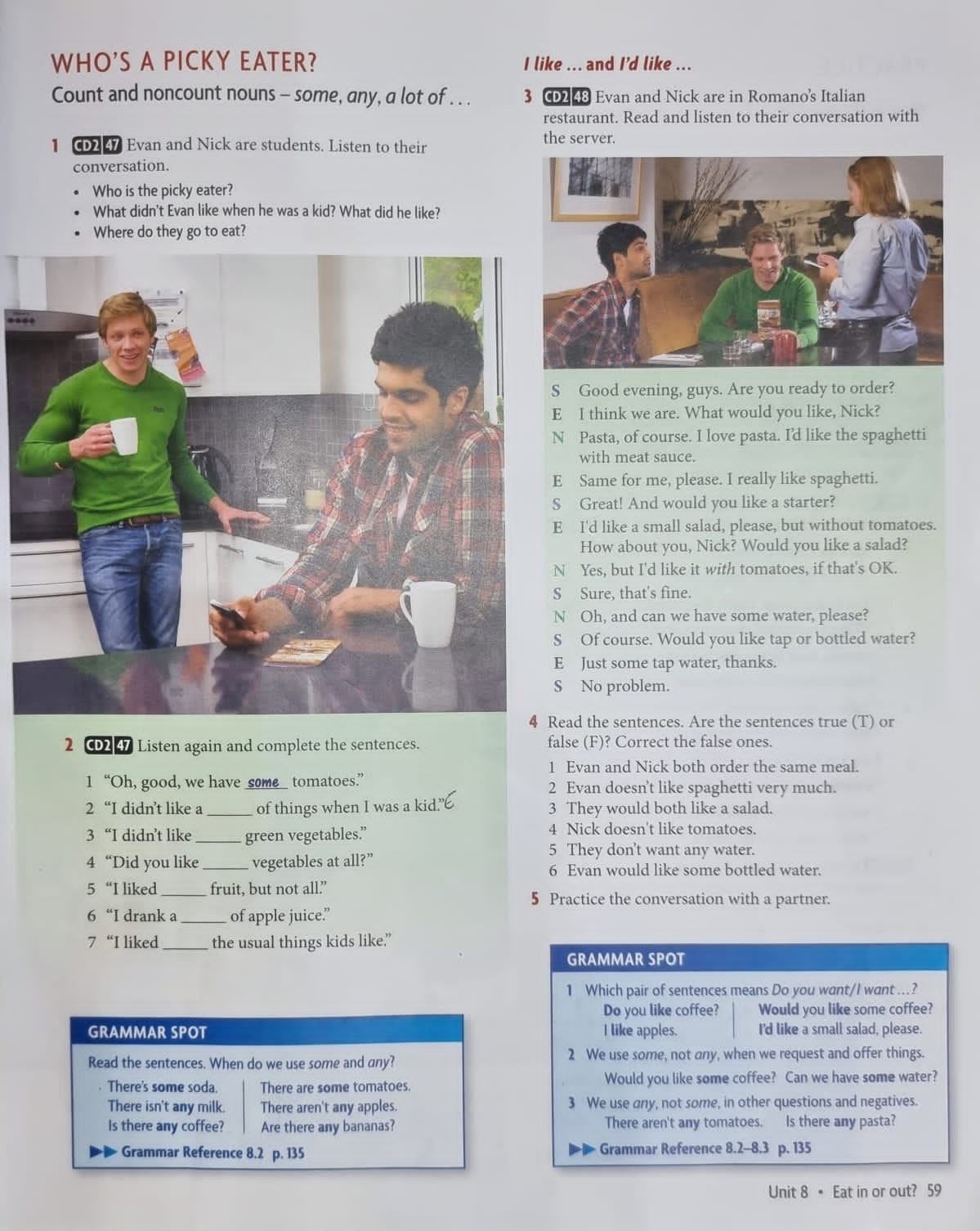 quiz
https://quizizz.com/join/quiz/61be9f5c39218d001de6144f/start
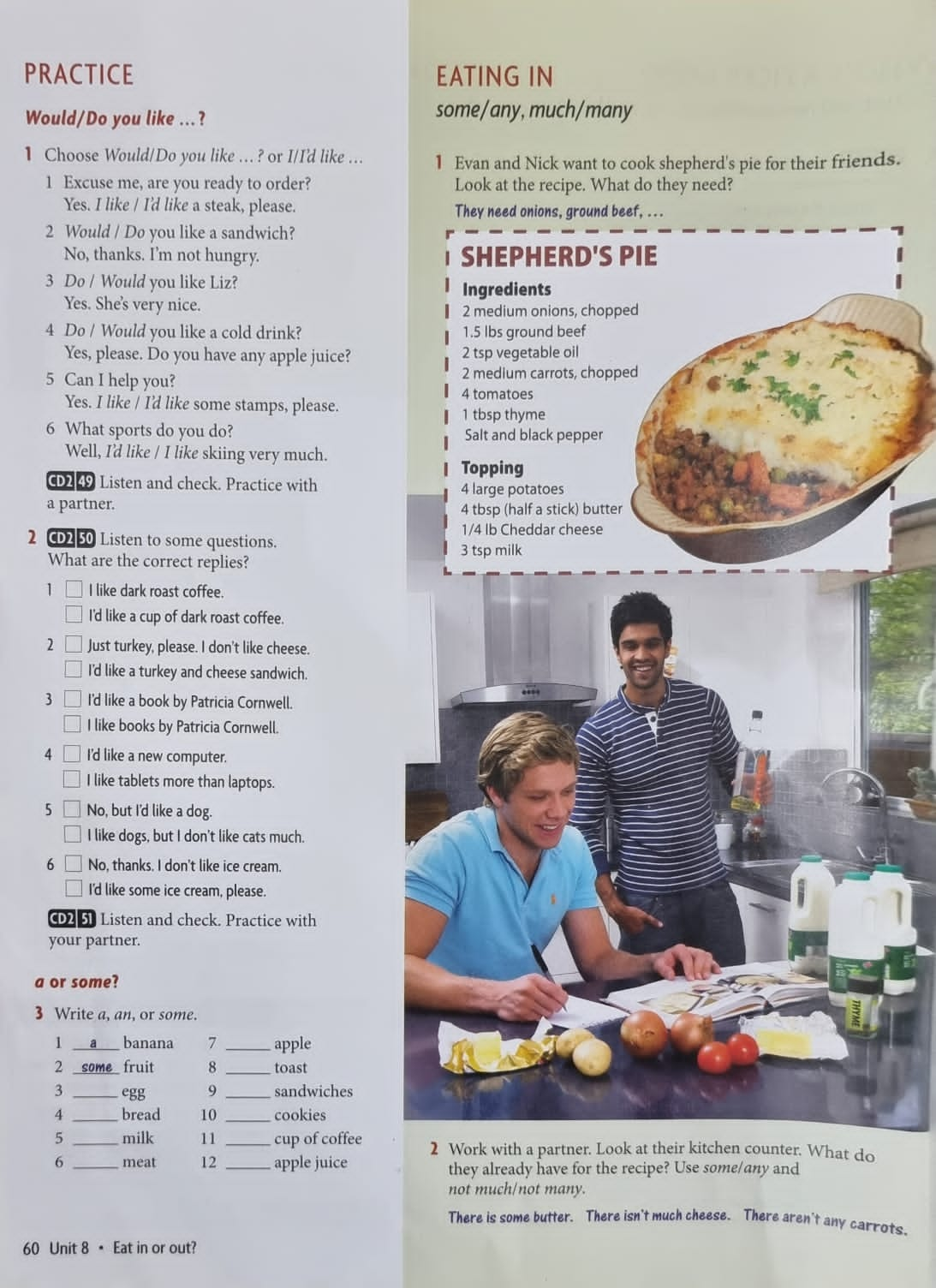 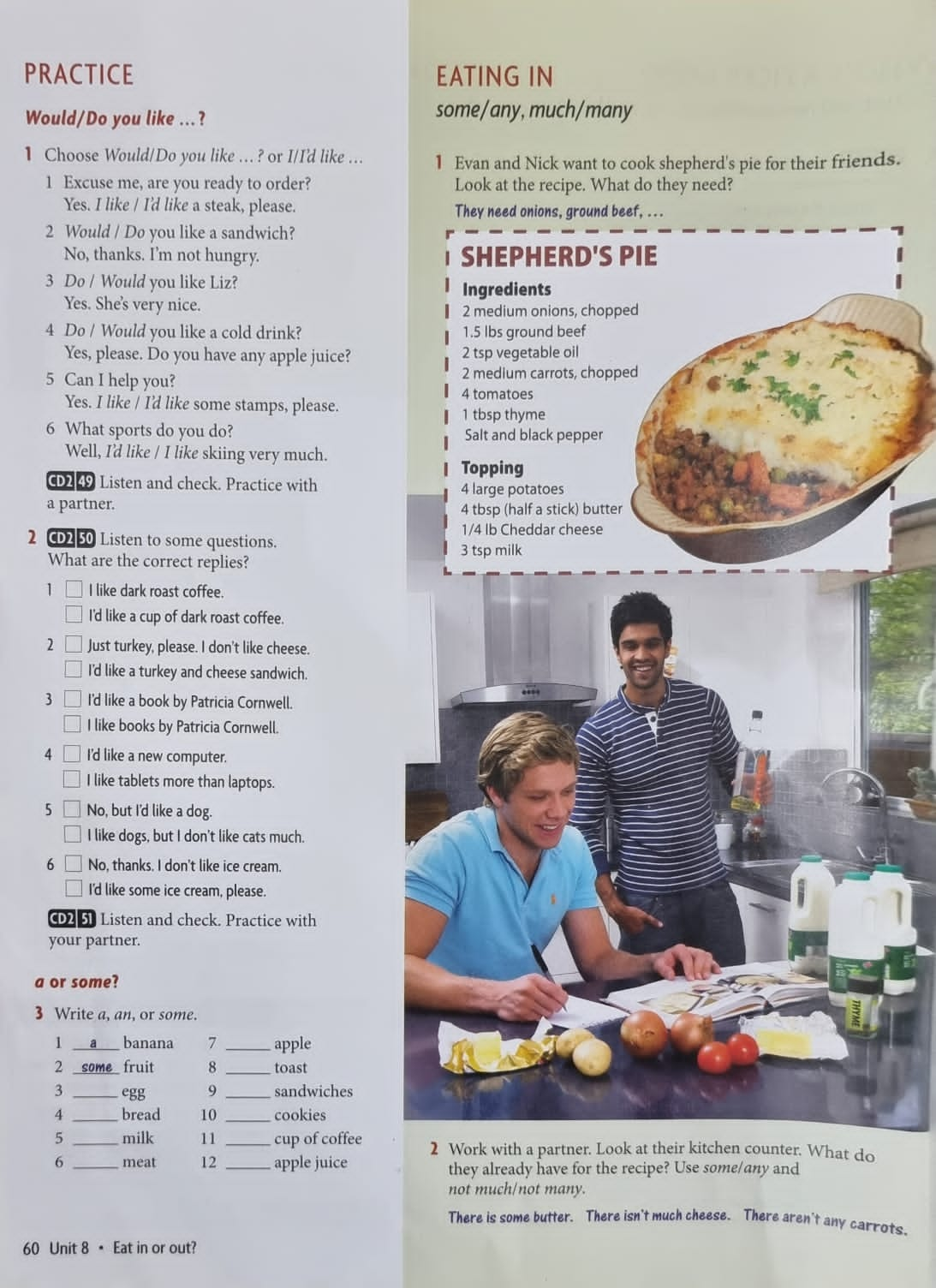 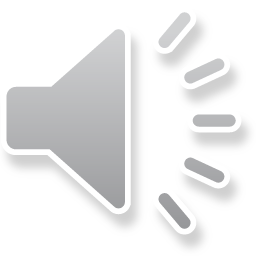 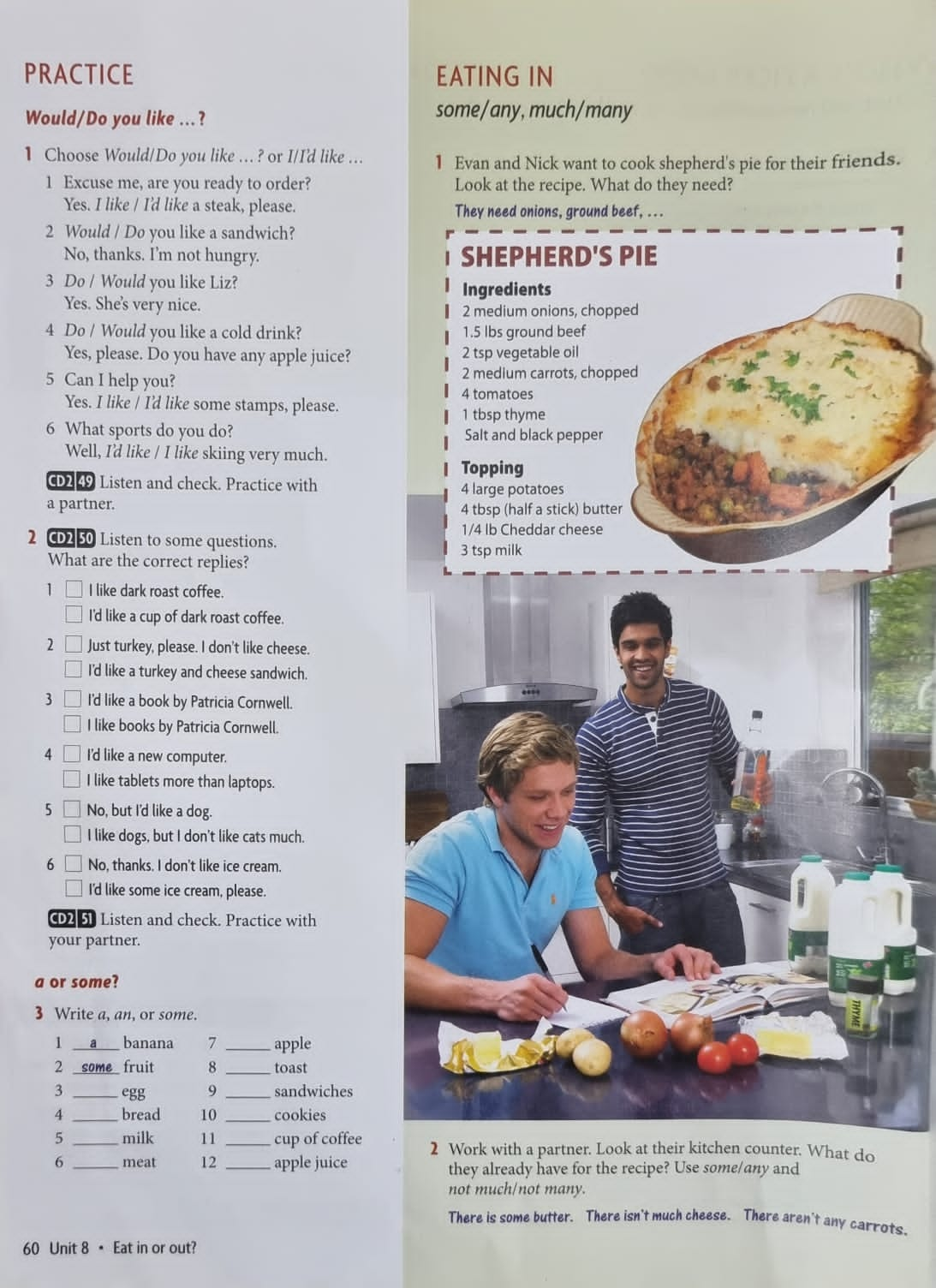 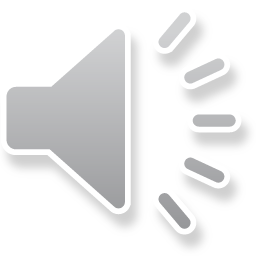 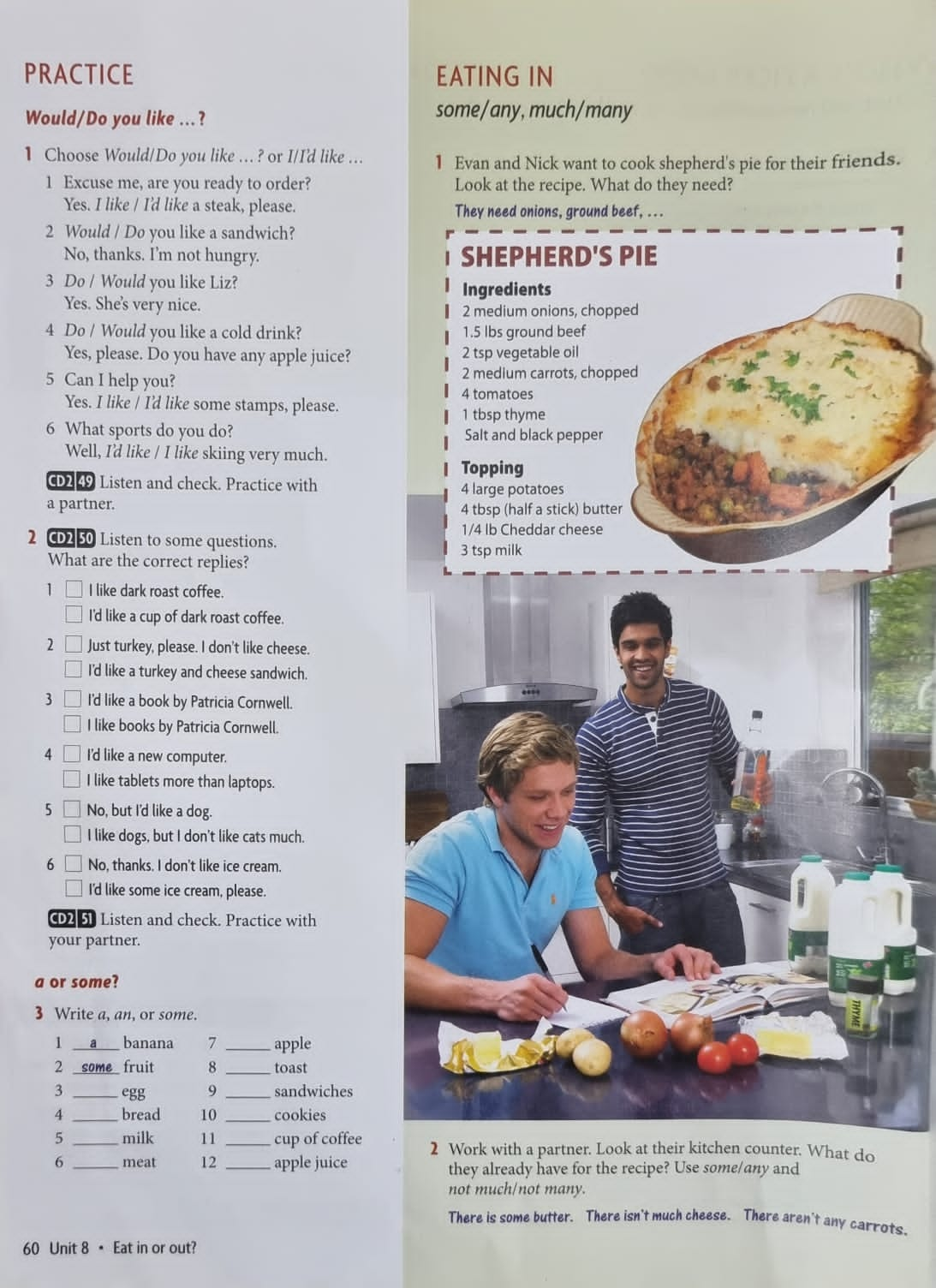 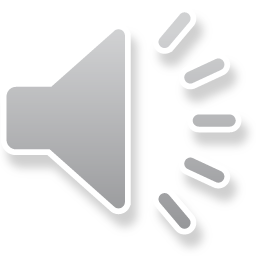 Work in pairs. You are in a restaurant and you would like to order.
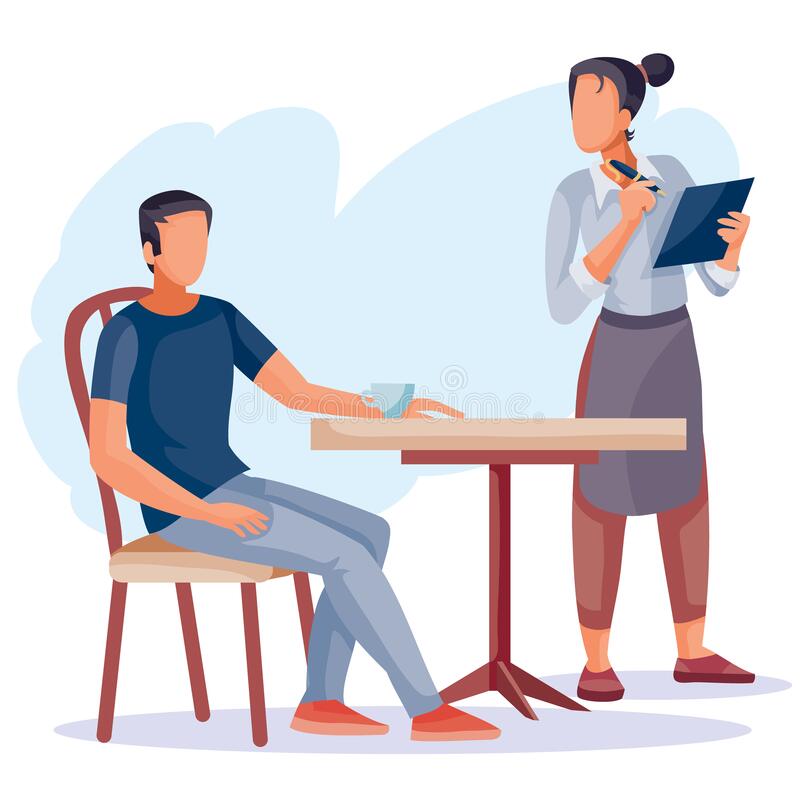 Ask questions like: (can I help you?) (would you like…?) 
Answer with phrases like: (I’d like…)